Let’s learn English
Grade – 8
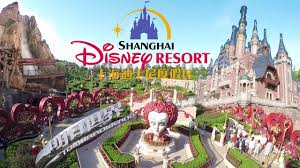 Unit – 8
Activity 8.6
Content Development

Zonal Education Office
Embilipitiya
My dear students,Through this presentation 
we are going to learn about
“Shanghai Disneyland”
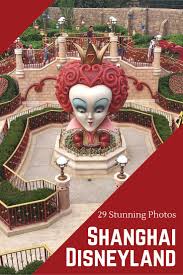 Disneyland park in Shanghai, China will be opened to the public on 16th June, 2016.
It is the sixth Disney theme park in the world.
“Adventure land” is like a remote tropical jungle with jungle cruises and tree houses.
Fairy tales come true in :Fairyland”.
“Tomorrowland” shows us the future with “rocket to the moon” and submarine voyage.
There are famous Disney characters like Mickey Mouse, Donald Duck, Goofy and Roger Rabbit.
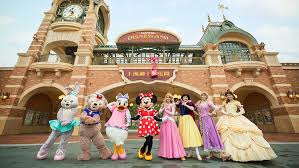 Let’s read the sentences and mark True or False
Shanghai Disneyland is the sixth Disney theme park.		(           )
“Adventureland” is like a remote tropical jungle.			(           )
Fairy tales come true in “Tomorrowland”.					(           )
We can see submarine voyage at “Fantasyland”.			(           )
Mickey Mouse is a famous Disney character.					(           )
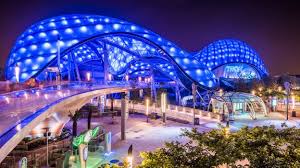 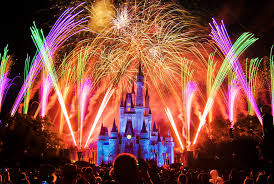 Thank you for learning with me
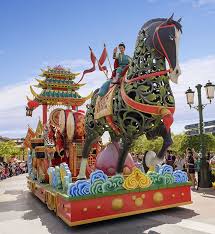 I’m W.D.Silviya 
of R/Emb/ Weeraba Model School